Physique du Faisceau pour l'ALP
Phu Anh Phi NGHIEM
AG du GdR APPL 11-13 mai 2022
[Speaker Notes: Saisir les champs « Titre », « P. Nom » et « Date.
Laisser ou retirer le bandeau.]
La Physique du Faisceau, quésaco  ?????
LA PROBLÉMATIQUE en 4 points
1) Accélération et Transport du faisceau : 2 tâches indépendantes ?


2) Physique du Faisceau et Théories/Codes : c'est la même équipe ?


3) Physique du Faisceau ≠ Performances des composants ?


4) Physique du Faisceau : seulement simulations théoriques ?
NON !
NON !
NON !
NON !
Phu Anh Phi NGHIEM - AG du GdR APPEL -11-13 mai 2022
2
LE FAISCEAU
Faisceau accéléré : Objet central de tout accélérateur
structure
objectif
Plasma
Plasma
Laser
Laser
Faisceau accéléré : Objet indivisible obéissant à une Physique spécifique
- Un paramètre donné n'est sensible qu'à des processus bien spécifiques
- Un paramètre donné n'est modifiable que dans des sections bien spécifiques
- Une section donnée ne peut admettre que des valeurs données de paramètres
	Le faisceau doit être traité comme un tout indissociable
Phu Anh Phi NGHIEM - AG du GdR APPEL -11-13 mai 2022
3
ACCÉLÉRER … et plus si affinité
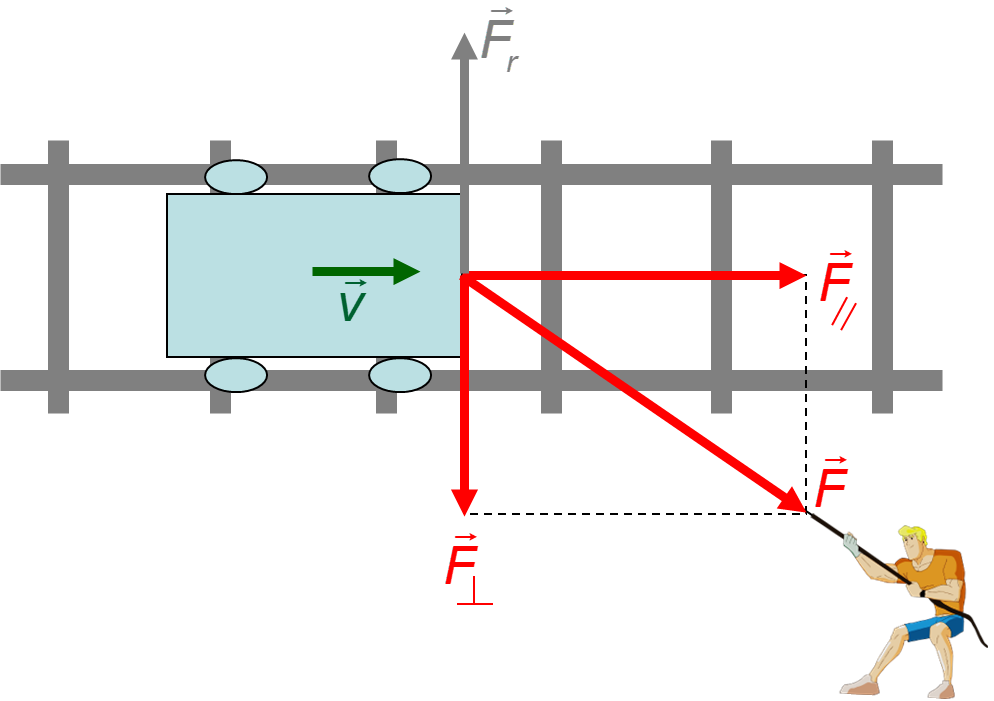 Force parallèle à vitesse : accélération → Énergie augmente

Force perpendiculaire à vitesse : guidage, focalisation → Énergie constante
Phu Anh Phi NGHIEM - AG du GdR APPEL -11-13 mai 2022
4
Champ ÉLECTRIQUE, champ MAGNÉTIQUE
peut être accélérateur, ou guideur, ou focaliseur
Champ électrique
Plasma
Plasma
Laser
Laser
uniquement guideur ou focaliseur
ne peut donner ou prendre de l'énergie
(cinétique) à une particule
Champ magnétique
Phu Anh Phi NGHIEM - AG du GdR APPEL -11-13 mai 2022
5
(sE/E)s "Manipulation" de faisceau
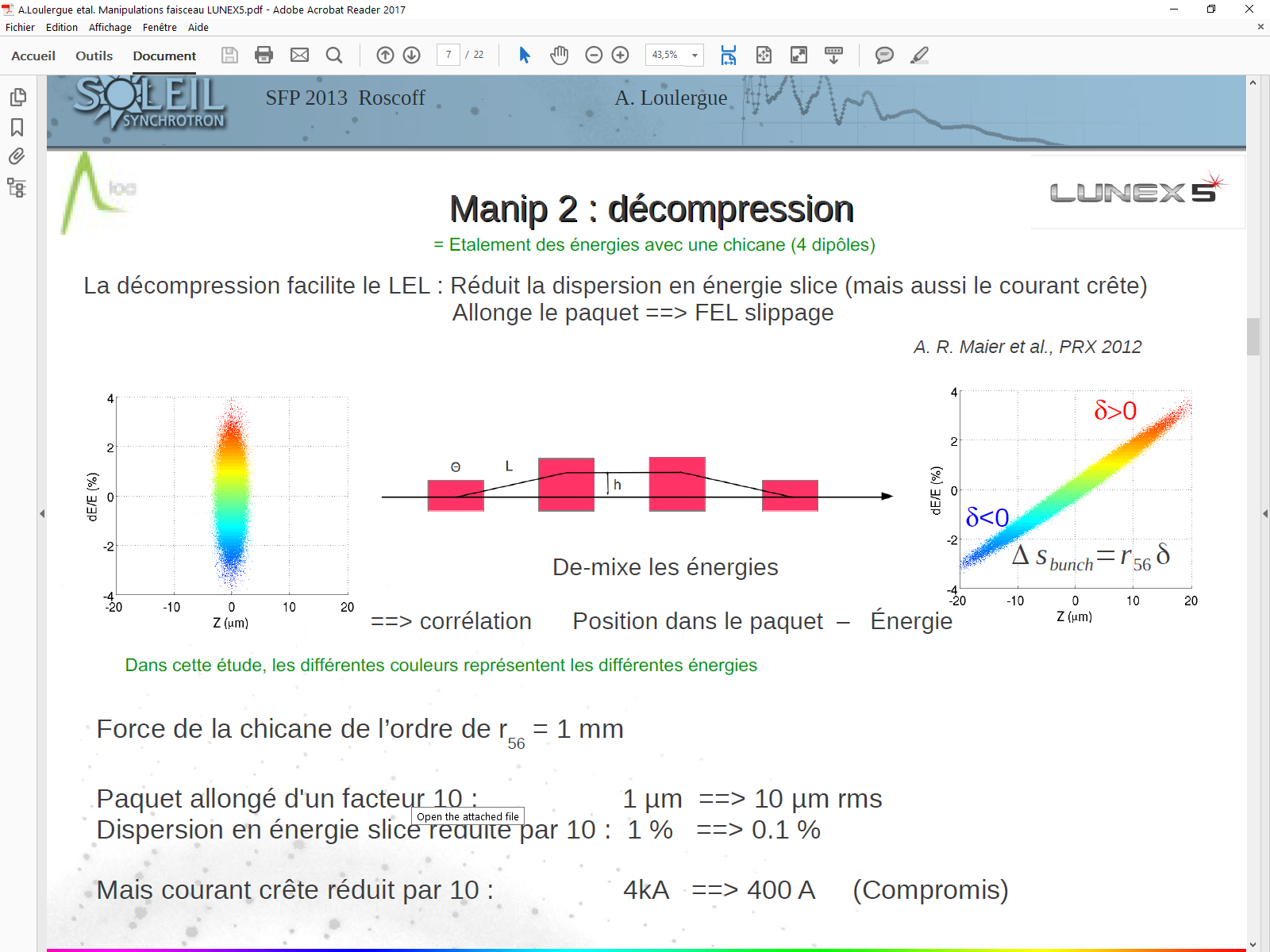 Phu Anh Phi NGHIEM - AG du GdR APPEL -11-13 mai 2022
6
(sE/E)s dans l'étage plasma
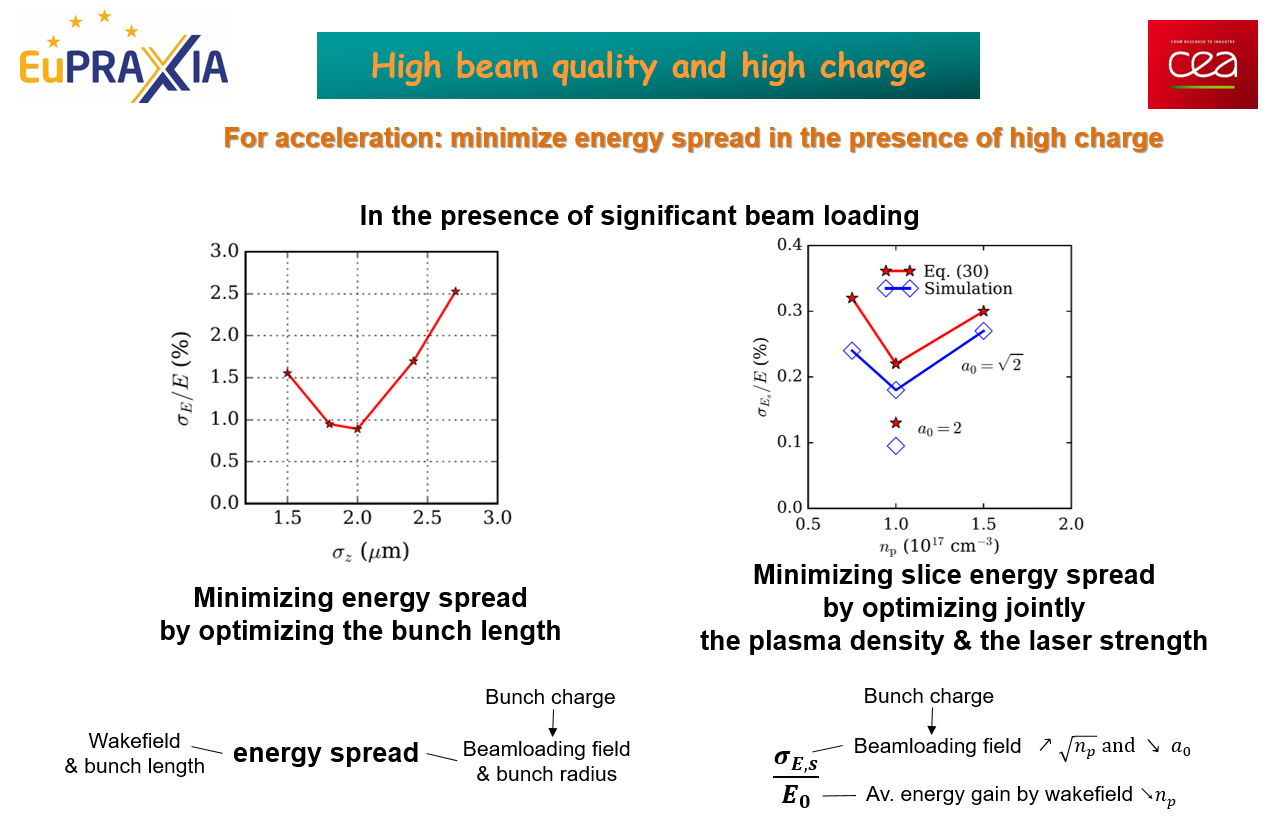 X. Li, P. A. P. Nghiem, A. Mosnier, Phys. Rev. Accel. Beams, 21, 111301 (2018)
Phu Anh Phi NGHIEM - AG du GdR APPEL -11-13 mai 2022
7
Minimiser émittance : théorie et faits
It is well known:  beam extraction and transport  important emittance growth
Floettmann, PRAB 2003; Dornmair, Floettmann & Maier, PRSTAB 2015, …
Xu et al. PRL 2016 …

But: only solutions of downramp without space charge nor beam loading

And: three pending questions without explicit answer

1- Which emittance? (Phase or Trace emittance?)

2- In which circumstances? (Drift or Focusing element?)

3- Which parameters govern the emittance growth?
Answer ≡ Know
how to mitigate
emittance growth
Phu Anh Phi NGHIEM - AG du GdR APPEL -11-13 mai 2022
8
Minimiser émittance : les 3 rôles clés
In the plasma: minimize Emittance and Energy Spread
                          (as done previously)


In the downramp: minimize g
		  by tuning the ramp length (whatever its shape)


In the transfer line: minimize the first drift and use the smoothest focalization
		      use as few quadrupoles as possible (~6)
X. Li, A. Chancé, P. A. P. Nghiem, Phys. Rev. Accel. Beams, 22, 021304 (2019)
Phu Anh Phi NGHIEM - AG du GdR APPEL -11-13 mai 2022
9
Minimiser émittance : sortie plasma à 5 GeV
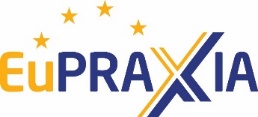 Plasma exit 5 GeV
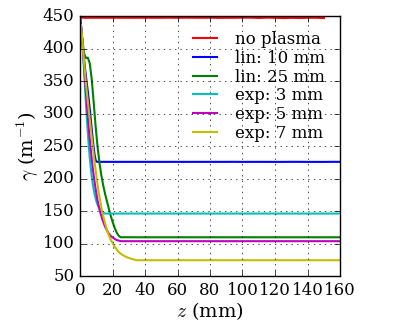 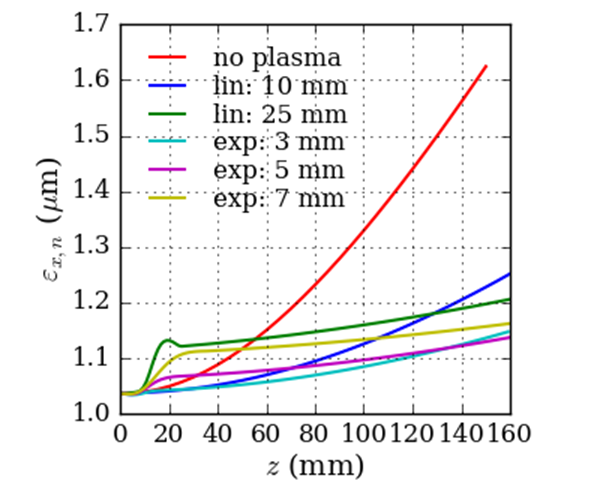 Phu Anh Phi NGHIEM - AG du GdR APPEL -11-13 mai 2022
10
Minimiser émittance : sortie plasma à 150 MeV
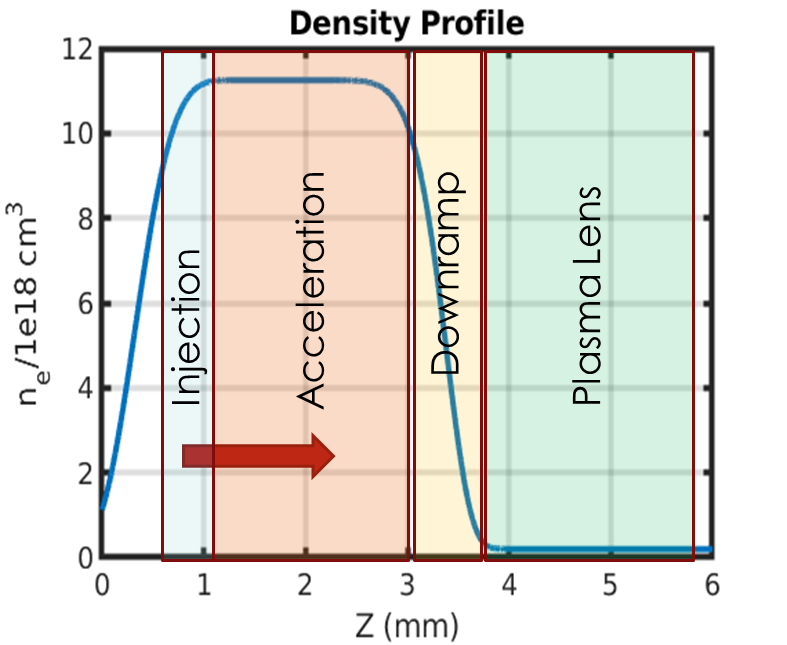 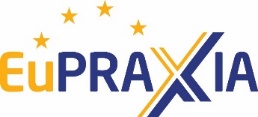 Plasma exit 150 MeV
g = 7000 m-1
g = 3500 m-1
g = 200 m-1
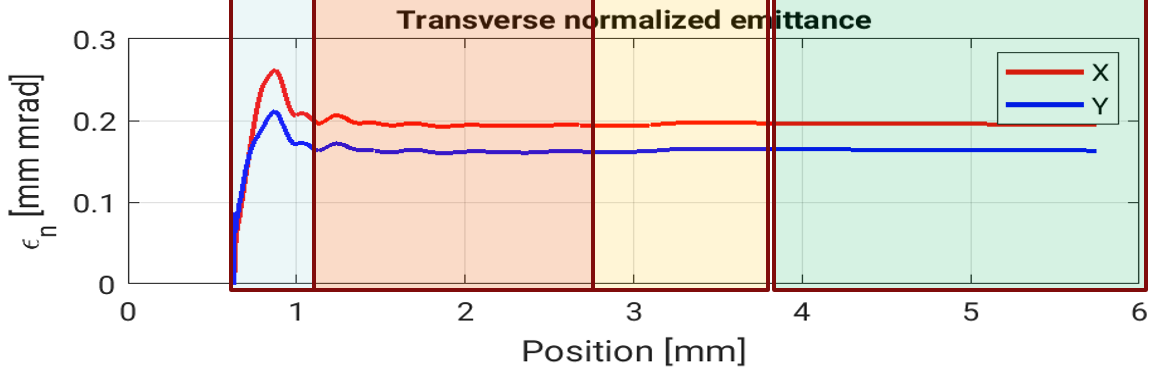 Phu Anh Phi NGHIEM - AG du GdR APPEL -11-13 mai 2022
11
Minimiser émittance : ligne de transport
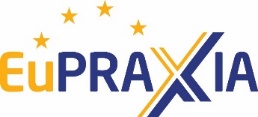 Rule: smoothest focusing  number of quadrupoles= number of constraints (~6)
LETL 150 MeV
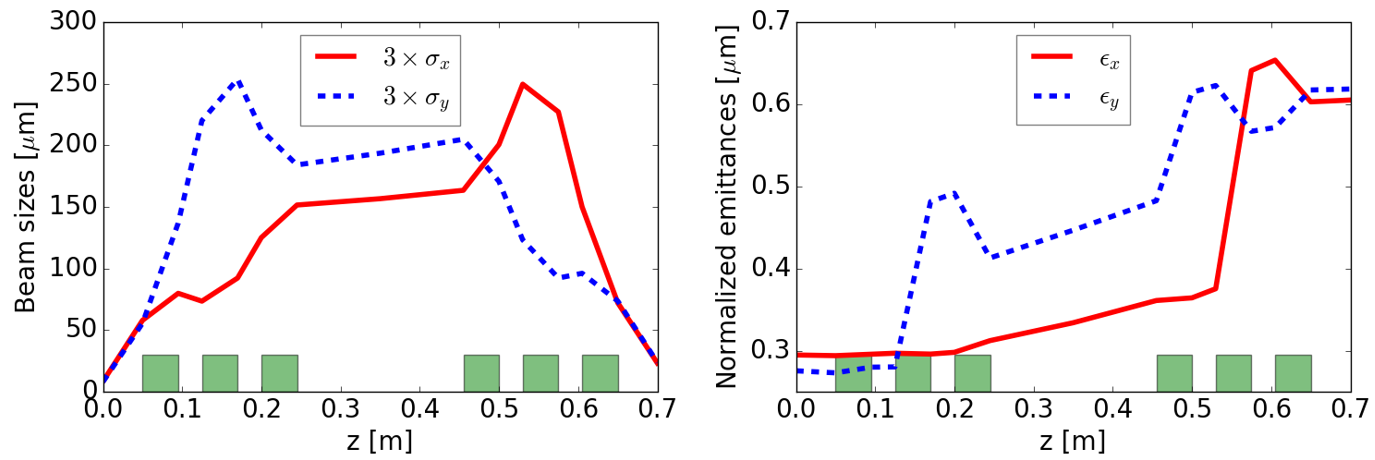 HETL 5 GeV
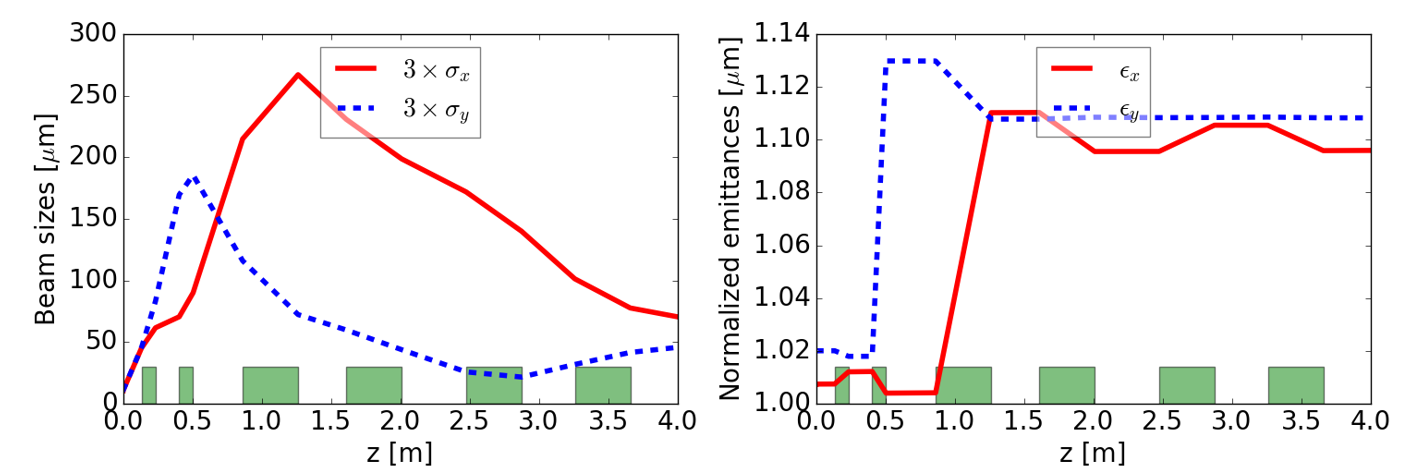 Total emittance growth from LPAS injection to end user: 22%
Phu Anh Phi NGHIEM - AG du GdR APPEL -11-13 mai 2022
12
Performances des composants
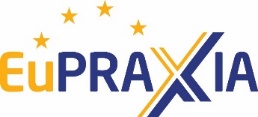 Calcul des tolérances
Heavy simulations!!! To be completed
Errors ≡ Jitters
The most critical points are:

In the plasma stages: For laser and electron beams,
   - Position vibrations should be a small fraction of their size
	 consistency of error simulations
	 stability of the selected schemes, no surprising error amplification
   - Departure to cylindrical symmetry should be very tightly controlled
         Strong effects on final emittance and slice energy spread

In the transport lines:
      Magnet position vibrations in the capture section should be < mm 
          Strong effects on final electron beam position
	 vibration dampers to mitigate low-frequency vibrations
	 fast feedback to compensate high-frequency vibrations
Phu Anh Phi NGHIEM - AG du GdR APPEL -11-13 mai 2022
13
Physique du faisceau : Phase I
Landing in unknown territory
?
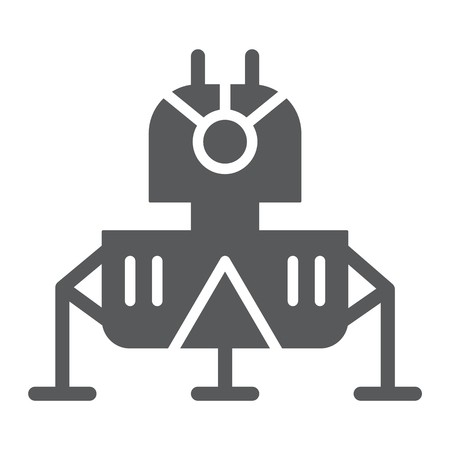 2
Many series of simulations to know
not only the different optimum points
but also the "landscape" around
(NO one-shot simulations)
Errors/tolerances simulations
1
Prepare
the tuning/correction procedures
the measurements/diagnostics
to get to the targeted point
3
Phu Anh Phi NGHIEM - AG du GdR APPEL -11-13 mai 2022
14
14
Physique du faisceau : Phase II
Best
energy
charge
emittance
energy spread
reproducibility
reliability
efficiency
…..
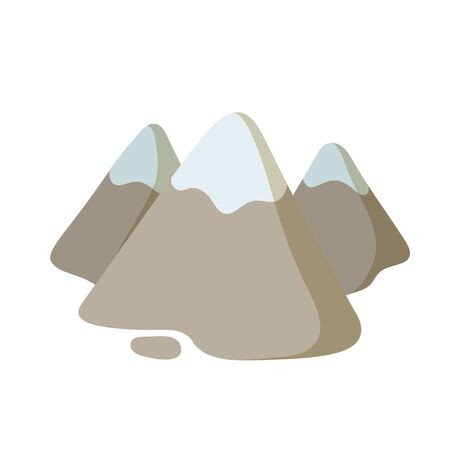 Unreachable
Limit due to
out-of-tolerances
Reachable
The objective is less to reach the summit
than to understand 
the unreachable/reachable limit
how to move from a position to another one
how to get to a given position day after day

As many series of experiments/simulations as necessary
	to make experiment/simulation as close as possible
Real machine   Numerical avatar
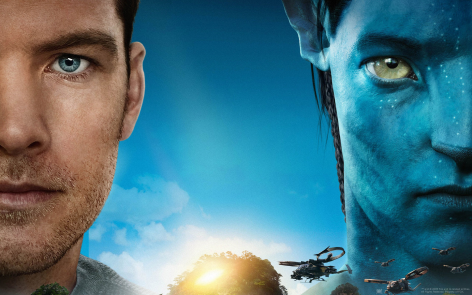 (NO one-shot experiments)
(NO one-shot simulations)
Landing in known territory
Phu Anh Phi NGHIEM - AG du GdR APPEL -11-13 mai 2022
15
Physique du faisceau
Physique du faisceau  Maîtrise de tous les paramètres du faisceau

	Optimisations pour obtenir les paramètres désirés
	Explorations pour connaître le "paysage" de l'espace de phase (6D)
	Détermination des composantes et de leurs tolérances
	Détermination des mesures sur le faisceau et leurs résolutions
	Mettre au point le scénario du beam commissioning
	Mise en œuvre du beam commissioning
	Détermination des points de fonctionnement de routine
	Établir le modèle numérique de la machine réelle
TEMPS
Plasma
Plasma
Laser
Laser
ESPACE
Phu Anh Phi NGHIEM - AG du GdR APPEL -11-13 mai 2022
16
Physiciens du faisceau
Physiciens du faisceau :

1 seule personne

ou une équipe qui travaille comme une seule personne
Phu Anh Phi NGHIEM - AG du GdR APPEL -11-13 mai 2022
17
Réserve
Phu Anh Phi NGHIEM - AG du GdR APPEL -11-13 mai 2022
18
The two emittances
Trace Emittance
RMS beam size, divergence,
Emittance, Twiss parameters
Phase Emittance
After some algebra:
Should minimize growth of both emittances
Phu Anh Phi NGHIEM - AG du GdR APPEL -11-13 mai 2022
19
Emittance evolution through a drift
Role of the acceleration plasma
Role of the transfer line
Role of the plasma downramp
Phu Anh Phi NGHIEM - AG du GdR APPEL -11-13 mai 2022
20
Emittance evolution through a thin lens
Role of the acceleration plasma
Role of the plasma downramp
Role of the transfer line
Phu Anh Phi NGHIEM - AG du GdR APPEL -11-13 mai 2022
21
Particle tracking
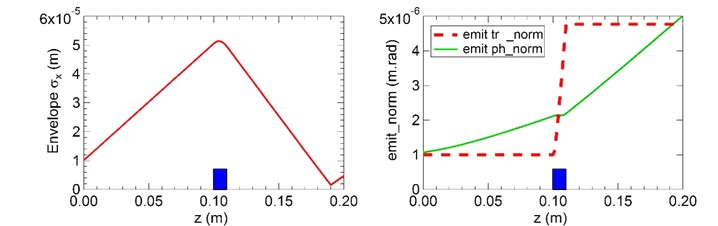 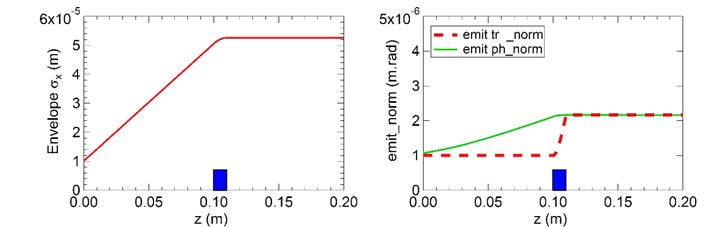 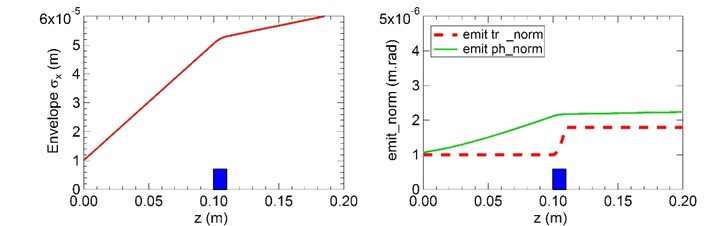 TraceWin code (CEA)
Phu Anh Phi NGHIEM - AG du GdR APPEL -11-13 mai 2022
22